Pesquisa Operacional
Prof. Me. Diego Fernandes Emiliano Silva
Pesquisa Operacional
Prof. Me. Diego Fernandes Emiliano Silva
1
Introdução à pO e modelagem
Pesquisa Operacional
Prof. Me. Diego Fernandes Emiliano Silva
2
Pesquisa Operacional
Ramo interdisciplinar da matemática aplicada, que faz uso de modelos matemáticos para otimização e tomada de decisão

Usada para analisar sistemas complexos do mundo real com objetivo de melhorar ou otimizar a performance de alguma situação

Muito usado na solução de problemas gerenciais e administrativos
Pesquisa Operacional
Prof. Me. Diego Fernandes Emiliano Silva
3
Breve histórico
II Guerra Mundial: surgimento da PO

1940: desenvolvimento do método SIMPLEX por George B. Dantzig

Após conflito, grande desenvolvimento para uso civil, principalmente nas organizações

Com revolução computacional seu uso se torna intensivo
Pesquisa Operacional
Prof. Me. Diego Fernandes Emiliano Silva
4
Diversas aplicações
Otimização de recursos
Roteirização
Carteiras de investimento
Alocação de pessoas
Determinação de mix de produtos
Escalonamento e planejamento da produção
Planejamento financeiro
Análise de projetos
Etc.
Pesquisa Operacional
Prof. Me. Diego Fernandes Emiliano Silva
5
PO lida com Problemas
Problema:
Assunto controverso que pode ser objeto de estudo
Questão que trás algum transtorno que deveria ser resolvido
Envolve delineamento e entendimento de objetivos, com adoção de plano de ação para sua resolução
Etc.
Pesquisa Operacional
Prof. Me. Diego Fernandes Emiliano Silva
6
Modelo
Acerca de determinado problema são recolhidas todas as informações, restrições e alternativas para sua solução

Solução passa por algum modelo, ou protótipo, ou exemplo a ser buscado e imitado para sua resolução

Modelos icônicos: construídos a partir de fatos da realidade (exemplo: mapa de uma cidade)

Modelos analógicos: representação física de fenômeno ou processo (exemplo: termômetro)

Modelos abstratos: usados para entender propriedades e tomar decisões por meio de formulações matemáticas (usaremos estes em PO)
Pesquisa Operacional
Prof. Me. Diego Fernandes Emiliano Silva
7
Roteiro
Formular problema ou questão a ser respondida

Construir modelo matemático

Validar modelo (com base em testes e soluções encontradas)

Validar ou reformular modelo

Aplicar modelo para tomada de decisões
Pesquisa Operacional
Prof. Me. Diego Fernandes Emiliano Silva
8
Processo de modelagem
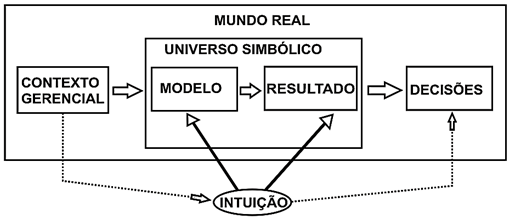 Pesquisa Operacional
Prof. Me. Diego Fernandes Emiliano Silva
9
Processo de construção
Processo de modelagem matemática em PO deve:
Levantar qual a função objetivo ou função a ser otimizada

Recolher as restrições ou limitações do sistema quanto as restrições funcionais ou técnicas e as de não negatividade para a obtenção da solução

Achar solução com base nos parâmetros (viáveis, inviáveis, ótimas)
Pesquisa Operacional
Prof. Me. Diego Fernandes Emiliano Silva
10
Alguns exemplos reais
1994: Delta Air Lines economiza $ 100 milhões com melhor alocação de aeronaves

2000: IBM faz reengenharia da cadeia de abastecimento e gera economia de $ 750 milhões

2002: Samsung aumenta receita em $ 200 milhões com melhorias nos tempos de fabricação e níveis de estoque
Pesquisa Operacional
Prof. Me. Diego Fernandes Emiliano Silva
11
Vamos começar a modelar?
PL consiste em métodos para resolver problemas de otimização com restrições (conjunto de inequações lineares), onde a função objetivo obtida do problema ou questão a ser resolvida é uma função linear
 
Neste primeiro momento será treinada a questão de interpretação de sistemas propostos com foco em construir o modelo matemático da situação

Para ilustrar a confecção de modelos matemáticos vamos observar os exemplos nos slides seguintes
Pesquisa Operacional
Prof. Me. Diego Fernandes Emiliano Silva
12
Exemplos de modelagem
Pesquisa Operacional
Prof. Me. Diego Fernandes Emiliano Silva
13
Exemplo 1 - modelagem
A empresa roda-redonda fabrica dois produtos P1 (rodas de carros) e P2 (rodas de bicicletas). O lucro unitário do produto P1 é de R$ 600,00 e o lucro unitário de P2 é de R$ 300,00. 

A empresa precisa de 30 horas para fabricar uma unidade de P1 e 20 horas para fabricar uma unidade de P2. O tempo anual de produção disponível para o processo fabril é de 1.400 horas e a demanda (máxima) esperada para cada produto é de 40 unidades anuais para P1 e 30 unidades anuais para P2.

Qual o plano de produção para que a empresa maximize o seu lucro nesses itens? Construir o modelo de programação linear para o caso apresentado.
Pesquisa Operacional
Prof. Me. Diego Fernandes Emiliano Silva
14
Exemplo 1 - resolução
Pesquisa Operacional
Prof. Me. Diego Fernandes Emiliano Silva
15
Exemplo 1 (alternativo) – modelagem
A empresa roda-redonda fabrica dois produtos P1 (rodas de carros) e P2 (rodas de bicicletas). O lucro unitário do produto P1 é de R$ 600,00 e o lucro unitário de P2 é de R$ 300,00. 

A empresa precisa de 30 horas para fabricar uma unidade de P1 e 20 horas para fabricar uma unidade de P2. O tempo anual de produção disponível para o processo fabril é de 1.400 horas e a demanda mínima esperada para cada produto é de 40 unidades anuais para P1 e 30 unidades anuais para P2.

Qual o plano de produção para que a empresa maximize o seu lucro nesses itens? Construir o modelo de programação linear para o caso apresentado.
Pesquisa Operacional
Prof. Me. Diego Fernandes Emiliano Silva
16
Exemplo 1 (alternativo) - resolução
Pesquisa Operacional
Prof. Me. Diego Fernandes Emiliano Silva
17
Exemplo 1 | Exemplo 1 (alternativo)
Perceba que é muito importante ler bem o texto proposto na hora de montar a modelagem de um problema...

O mesmo vale para a vida real quando uma pessoa, empresa, governo ou instituição está querendo otimizar uma situação, dado que é importante saber identificar o problema e modelar o mesmo corretamente...
Pesquisa Operacional
Prof. Me. Diego Fernandes Emiliano Silva
18
Exemplo 2 - modelagem
Uma empresa do setor de moda feminina fabrica 6 sapatos por hora, se fizer somente sapatos, e 5 bolsas por hora, se fizer somente bolsas. 

No processo de fabricação ela utiliza 2 metros de couro para cada par de sapatos e 1 metro de couro para fabricação de cada bolsa. 

Sabendo-se que o total de couro em estoque é de 6 metros, que o lucro unitário por par de sapato é R$ 5,00 e de cada bolsa é R$ 3,00, pede-se o modelo matemático de programação linear que maximize o lucro por hora da empresa.
Pesquisa Operacional
Prof. Me. Diego Fernandes Emiliano Silva
19
Exemplo 2 - resolução
Observe:
1 hora = 60 minutos
6 pares de sapato por hora (ou 1 par a cada 10 minutos)
5 bolsas por hora (ou 1 bolsa a cada 12 minutos)
Pesquisa Operacional
Prof. Me. Diego Fernandes Emiliano Silva
20
Exemplo 3 - modelagem
Certa empresa fabrica 3 produtos P1, P2 e P3. Os lucros unitários auferidos por P1 é de R$ 100,00, de P2 é de R$ 150,00 e de P3 é de R$ 125,00. A empresa precisa de 2 horas para fabricar cada unidade de P1, 3 horas para fabricar cada unidade de P2 e 2,5 horas para fabricar cada unidade de P3. O tempo mensal disponível é de 120 horas. As demandas esperadas pela empresa para cada um dos seus produtos são de 30 unidades para P1, 25 unidades para P2 e 25 unidades para P3. Construa o modelo matemático de programação linear com o objetivo de maximizar o lucro da empresa.
Pesquisa Operacional
Prof. Me. Diego Fernandes Emiliano Silva
21
Exemplo 3 - resolução
Pesquisa Operacional
Prof. Me. Diego Fernandes Emiliano Silva
22
Exercícios
Modelagem
Pesquisa Operacional
Prof. Me. Diego Fernandes Emiliano Silva
23
Exercício 1 - modelagem
Paulo é dono de um caminhão e diariamente ele realiza compras e transporte de caixas de frutas no Ceasa para diversos feirantes. Para a feira de quarta-feira, de acordo com a demanda e negociações com os feirantes ele necessita transportar 200 caixas de laranjas com lucro unitário de R$ 20,00; pelo menos 100 caixas de maças com lucro unitário de R$ 10,00; e no máximo 200 caixas de limões com lucro unitário de R$ 30,00.  Seu caminhão pode transportar no máximo 800 caixas de frutas por dia.

Qual o modelo matemático de programação linear que descreve como ele deve montar o seu caminhão para que possa obter lucro máximo?
Pesquisa Operacional
Prof. Me. Diego Fernandes Emiliano Silva
24
Exercício 1 - resolução
Pesquisa Operacional
Prof. Me. Diego Fernandes Emiliano Silva
25
Exercício 2 - modelagem
Uma empresa, após um processo de racionalização de produção ficou com disponibilidade de 3 recursos produtivos, R1, R2 e R3. Um estudo sobre o uso desses recursos indicou a possibilidade de se fabricar 2 produtos P1 e P2. Levantando os custos e consultando o departamento de vendas sobre o preço de colocação no mercado, verificou-se que P1 daria um lucro de R$ 120,00 por unidade e P2 de R$ 150,00 por unidade. O departamento de produção forneceu a seguinte tabela de uso dos recursos.







Desenvolver o modelo matemático de programação linear que proporciona o maior lucro para a empresa.
Pesquisa Operacional
Prof. Me. Diego Fernandes Emiliano Silva
26
Exercício 2 - resolução
Pesquisa Operacional
Prof. Me. Diego Fernandes Emiliano Silva
27
Problemas
Agora é com vocês!!!

Em cada problema o aluno deverá construir o modelo matemático de acordo com as informações fornecidas
Pesquisa Operacional
Prof. Me. Diego Fernandes Emiliano Silva
28
Problema 1
Um pizzaiolo trabalha 8 horas por dia e faz 16 pizzas por hora, caso faça somente pizzas, e 9 calzones por hora, se fizer somente calzones. Ele gasta 40 g de queijo para o preparo de uma pizza e 60 g de queijo para fazer um calzone. Sabendo que o total disponível de queijo é de 5 kg por dia, e que a pizza é vendida por R$ 18,00 e o calzone a R$ 22,00, pergunta-se: quantas unidades de pizzas e calzones esta pizzaria deve vender por dia para maximizar a sua receita, considerando que ela tem três pizzaiolos?
Pesquisa Operacional
Prof. Me. Diego Fernandes Emiliano Silva
29
Problema 2
Suponha que para construir uma casa popular por mês uma construtora necessite de 2 pedreiros e 4 serventes. Para construir um apartamento no mesmo intervalo de tempo, a mesma construtora necessita de 3 pedreiros e 8 serventes. A construtora possui um efetivo total de 30 pedreiros e 70 serventes contratados. A construtora obtém um lucro de R$3.000,00 na venda de cada casa popular e de R$5.000,00 na venda de cada apartamento e toda "produção" da construtora é vendida. Qual é a quantidade ótima de casas populares e apartamentos que a construtora deve construir para que obtenha lucro máximo?
Pesquisa Operacional
Prof. Me. Diego Fernandes Emiliano Silva
30
Problema 3
Um sapateiro faz 6 sapatos por hora, se fizer somente sapatos, e 5 cintos por hora, se fizer somente cintos. Ele gasta 2 unidades de couro para fabricar 1 unidade de sapato e 1 unidade de couro para fabricar uma unidade de cinto. Sabendo-se que o total disponível de couro é de 6 unidades e que o lucro unitário por sapato é de $5,00 e o do cinto é de $2,00, pede-se: o modelo do sistema de produção do sapateiro, se o objetivo é maximizar seu lucro por hora.
Pesquisa Operacional
Prof. Me. Diego Fernandes Emiliano Silva
31
Problema 4
Certa empresa fabrica 2 produtos P1 e P2. O lucro por unidade de P1 é de $100,00 e o lucro unitário de P2 é de $150,00. A empresa necessita de 2 horas para fabricar uma unidade de P1 e 3 horas para fabricar uma unidade de P2. O tempo mensal disponível para essas atividades é de 120 horas. As demandas esperadas para os 2 produtos levaram a empresa a decidir que os montantes produzidos de P1 e P2 não devem ultrapassar 40 unidades de P1 e 30 unidades de P2 por mês. Construa o modelo do sistema de produção mensal com o objetivo de maximizar o lucro da empresa.
Pesquisa Operacional
Prof. Me. Diego Fernandes Emiliano Silva
32
Problema 5
Uma rede de telvisão local tem o seguinte problema: foi descoberto que o programa "A" com 20 minutos de música e 1 minuto de propaganda chama a atenção de 30.000 telespectadores, enquanto o programa "B", com 10 minutos de música e 1 minuto de propaganda chama a atenção de 10.000 telespectadores. No decorrer de uma semana, o patrocionador insiste no uso de no mínimo 5 minutos para sua propaganda e que não há verba para mais de 80 minutos de música. Quantas vezes por semana cada programa deve ser levado ao ar para obter o número máximo de telespectadores? Construa o modelo do sistema.
Pesquisa Operacional
Prof. Me. Diego Fernandes Emiliano Silva
33
Problema 6
Uma empresa fabrica 2 modelos de cintos de couro. O modelo M1, de melhor qualidade, requer o dobro do tempo de fabricação em relação ao modelo M2. Se todos os cintos fossem do modelo M2, a empresa poderia produzir 1.000 unidades por dia. A disponibilidade de couro permite fabricar 800 cintos de ambos os modelos por dia. Os cintos empregam fivelas diferentes, cuja disponibilidade diária é de 400 para M1 e 700 para M2. Os lucros unitários são de $4,00 para M1 e $3,00 para M2. Qual o programa ótimo de produção que maximiza o lucro total diário da empresa? Construa, o modelo do sistema descrito.
Pesquisa Operacional
Prof. Me. Diego Fernandes Emiliano Silva
34
Problema 7
Uma empresa, após um processo de racionalização de produção, ficou com disponibilidade de 3 recursos produtivos, R1, R2, R3. Um estudo sobre o uso desses recursos indicou a possibilidade de se fabricar 2 produtos P1 e P2. Levantando os custos e consultando o departamento de vendas sobre o preço de colocação no mercado, verificou-se que P1 daria um lucro de $120,00 por unidade e P2, $150,00 por unidade. O departamento de produção forneceu a seguinte tabela de uso de recursos.
Pesquisa Operacional
Prof. Me. Diego Fernandes Emiliano Silva
35
Problema 8
Um fazendeiro está estudando a divisão de sua propriedade nas seguintes atividades produtivas:
A (Arrendamento) - Destinar certa quantidade de alqueires para a plantação de cana-de-açúcar, a uma usina local, que se encarrega da atividade e paga pelo aluguel da terra $300,00 por alqueire por ano.
P (Pecuária) - Usar outra parte para a criação de gado de corte. A recuperação das pastagens requer adubação (100Kg/Alq.) e irrigação (100.000 litros de água/Alq.) por ano. O lucro estimado nessa atividade é de $400,00 por alqueire por ano.
S (Plantio de Soja) - Usar uma terceira parte para o plantio de soja. Essa cultura requer 200Kg por alqueire de adubos 200.000 litros de água/Alq. para irrigação por ano. O lucro estimado nessa atividade é de $500,00/alqueire no ano.

Disponibilidade de recursos por ano:
12.750.000 litros de água
14.000 Kg de adubo
100 alqueires de terra.

Quantos alqueires deverá destinar a cada atividade para proporcionar o melhor retorno? Construa o modelo de decisão.
Pesquisa Operacional
Prof. Me. Diego Fernandes Emiliano Silva
36
Problema 9
O departamento de marketing de uma empresa estuda a forma mais econômica de aumentar em 30% as vendas de seus dois produtos P1 e P2.

As alternativas são:
Investir em um programa institucional com outras empresas do mesmo ramo. Esse programa requer um investimento mínimo de $3.000,00 e deve proporcionar um aumento de 3% nas vendas de cada produto, para cada $1.000,00 investidos.
Investir diretamente na divulgação dos produtos. Cada $1.000,00 investidos em P1 retornam um aumento de 4% nas vendas, enquanto que para P2 o retorno é de 10%.
 
A empresa dispõe de $10.000,00 para esse empreendimento. Quanto deverá destinar a cada atividade? Construa o modelo do sistema descrito.
Pesquisa Operacional
Prof. Me. Diego Fernandes Emiliano Silva
37
Problema 10
Uma liga especial constituída de ferro, carvão, silício e níquel pode ser obtida usando a mistura desses minerais puros além de 2 tipos de materiais recuperados: 

Composição do Material Recuperado 1 (MR1): 60% de ferro; 20% de carvão; 20% de silício; custo por kg: $ 0,20.
Composição do Material Recuperado 2 (MR2): 70% de ferro; 20% de carvão; 5% de silício; 5% de níquel; custo por kg: $ 0,25.
 
A liga deve ter a seguinte composição final:
O custo dos materiais puros são (por Kg): ferro: $0,30; carvão: $0,20; silício: $0,28; níquel:$0,50. Qual deverá ser a composição da mistura em termos dos materiais disponíveis, com menor custo por Kg? Construa o modelo de decisão.
Pesquisa Operacional
Prof. Me. Diego Fernandes Emiliano Silva
38
Problema 11
Uma rede de depósitos de material de construção tem 4 lojas que devem ser abastecidas com 50 m3 (L1), 80 m3 (L2), 40 m3 (L3), 100 m3 (L4) de areia grossa. Essa areia pode ser encarregada em 3 portos P1, P2 e P3, cujas distâncias às lojas estão no quadro (em km):
O caminhão pode transportar 10 m3 por viagem. Os portos tem areia para suprir qualquer demanda. Estabelecer um plano de transporte que minimize a distância total percorrida entre os portos e as lojas e supra as necessidades das lojas. Construa o modelo de programação linear do problema.
Pesquisa Operacional
Prof. Me. Diego Fernandes Emiliano Silva
39